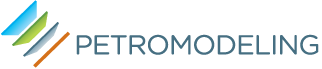 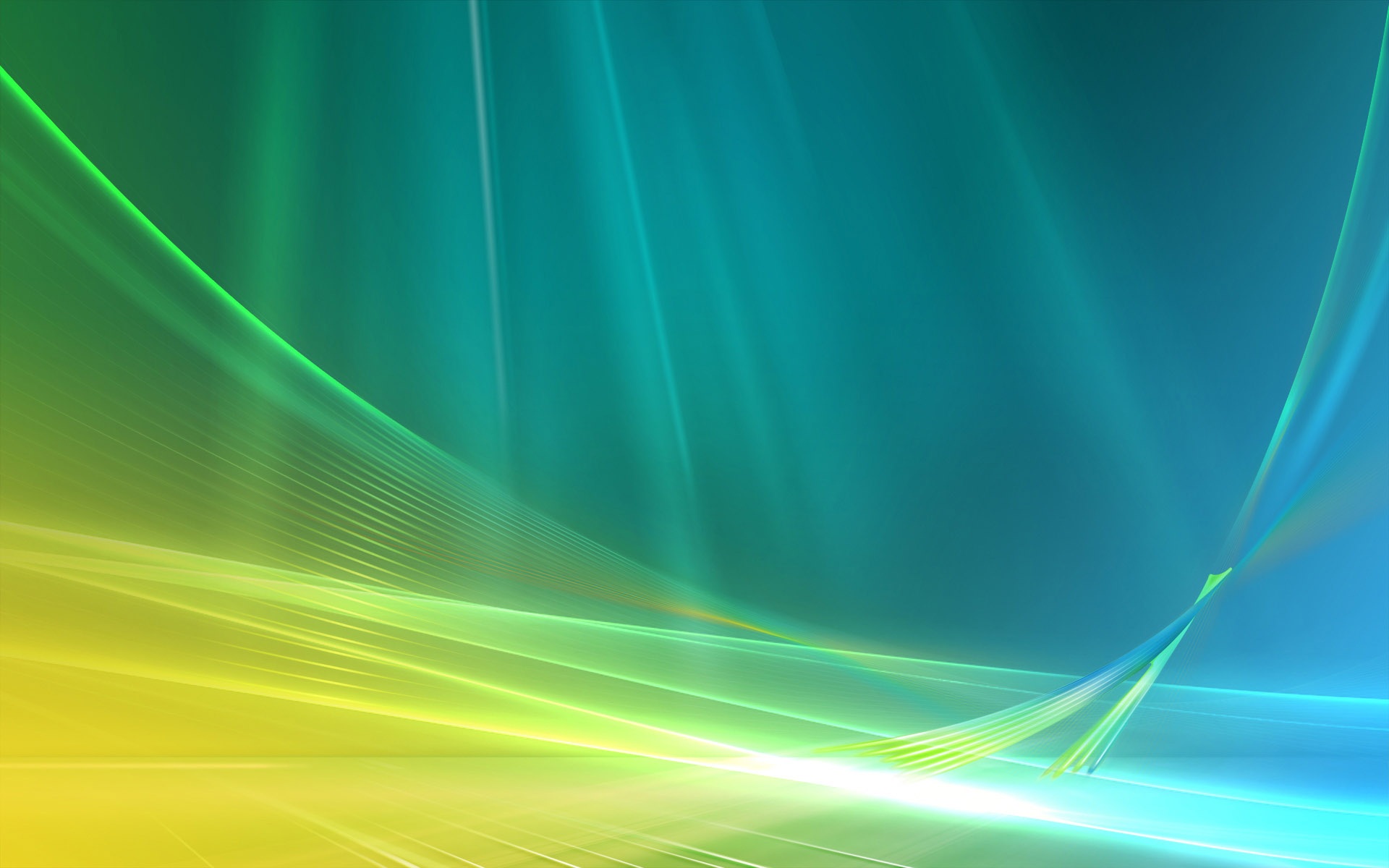 Экономика исследований в грунтовой лаборатории в свете действующей нормативной базы и в условиях супервайзинга
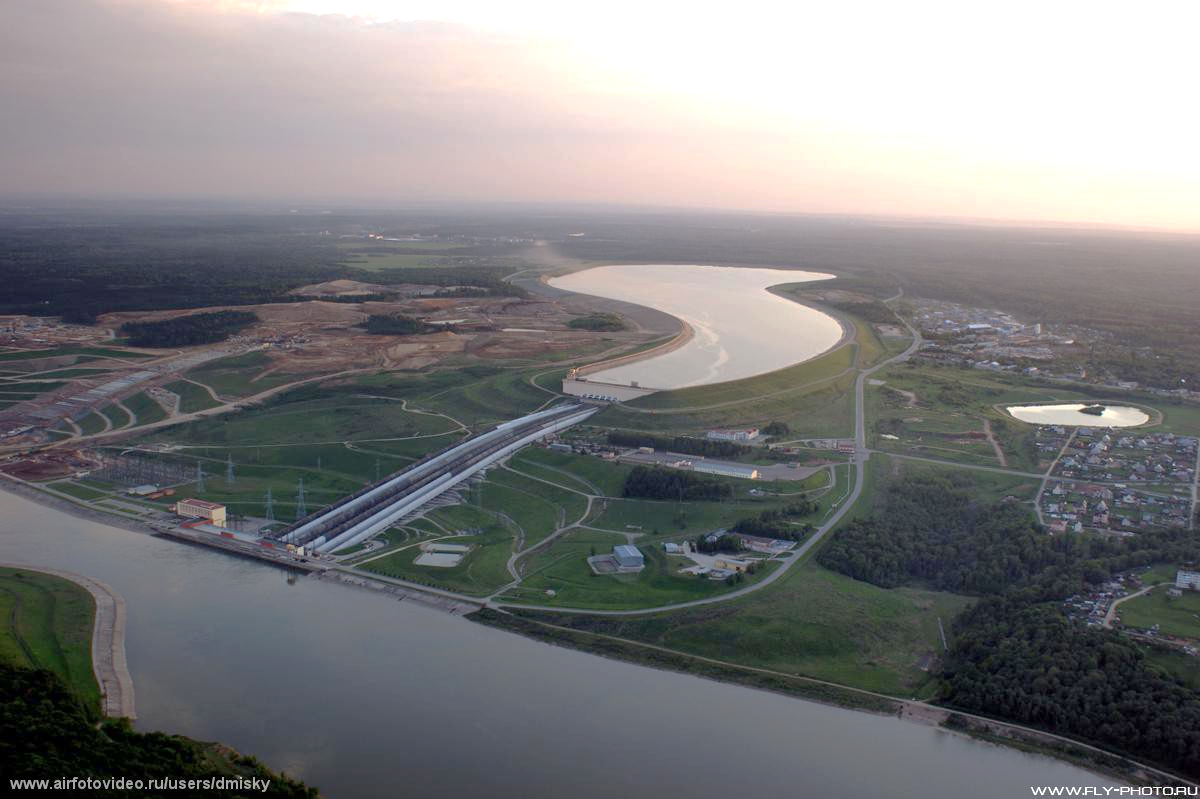 ДАНО:
Объект «N» III геотехнической категории. 
В основании проектируемого сооружения находится:
4 песчаных ИГЭ
4 суглинистых ИГЭ
2 глинистых ИГЭ
Запрос от заказчика охарактеризовать грунты основания параметрами модели HS (Hardering Soil)
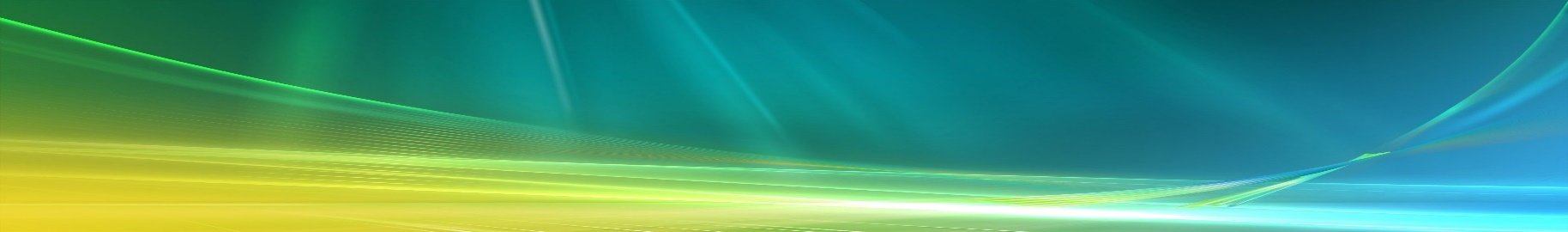 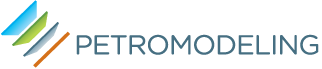 ИМЕЕМ:
Аккредитованную грунтовую лабораторию оснащенную:
40 компрессионными приборами
10 сдвиговыми приборами
10 приборами трехосного сжатия
10 комплектов оборудования для определения физ. свойств
Персонал лаборатории: 15 профильных специалистов-грунтоведов и 5 вспомогательных специалистов.
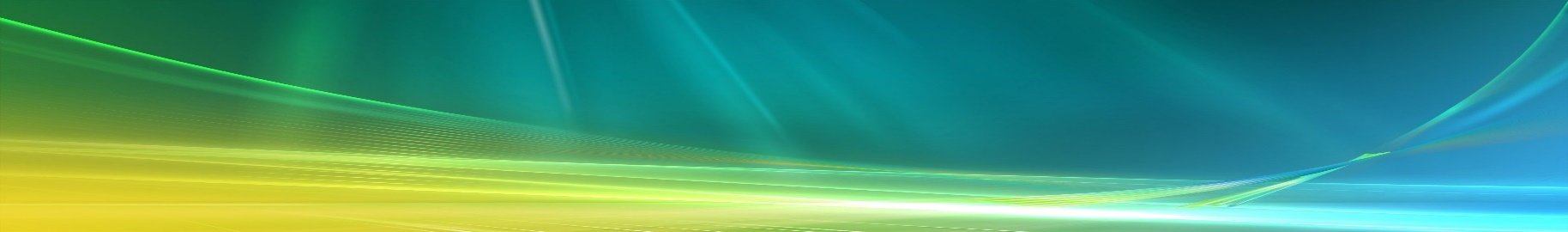 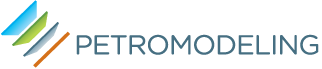 Какие параметры будем определять:
c, φ, E50ref, Eurref, μ, m, ψ , Eoedref, kx, ky, OCR, γunsat, γsat, K0 
Для 1 глинистого ИГЭ нам потребуется провести:
 18 трехосных испытаний (цилиндров) для определения c, φ, E50ref, Eurref, μ, m, ψ 
18 испытаний в одометрах для определения Eoedref, kx, ky, OCR
10 комплексов определений физических свойств для определения γunsat, γsat
6 трехосных испытаний в камере типа B для определения K0
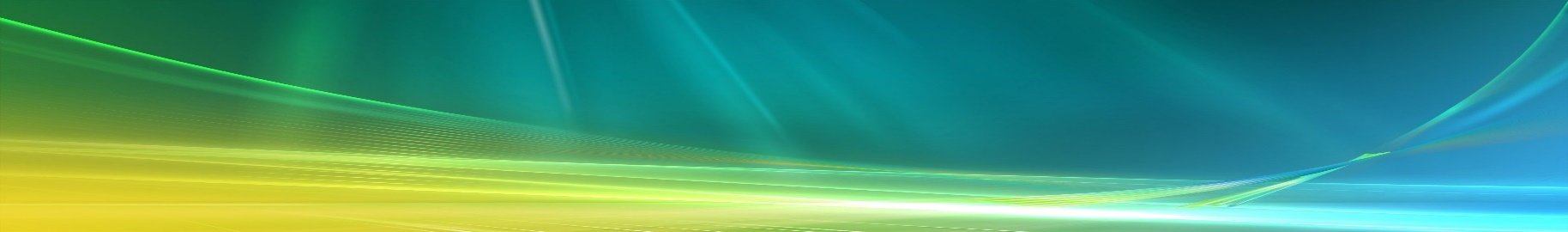 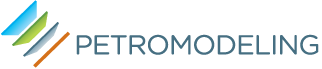 Общее количество испытаний для выполнения запроса по объекту «N» 
Для глинистых ИГЭ :
 108 трехосных испытаний в камере типа А 
108 испытаний в одометрах
60 комплексов определений физических свойств
36 трехосных испытаний в камере типа B
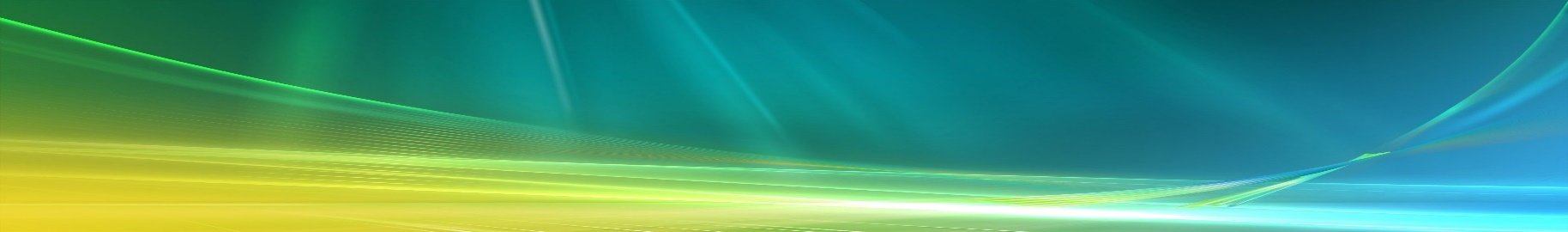 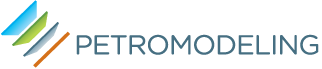 Общее количество испытаний для выполнения запроса по объекту «N» 
Для песчаных ИГЭ :
 72 (18*4) трехосных испытаний в камере типа А 
24 (6*4) испытаний в одометрах
40 комплексов определений физических свойств
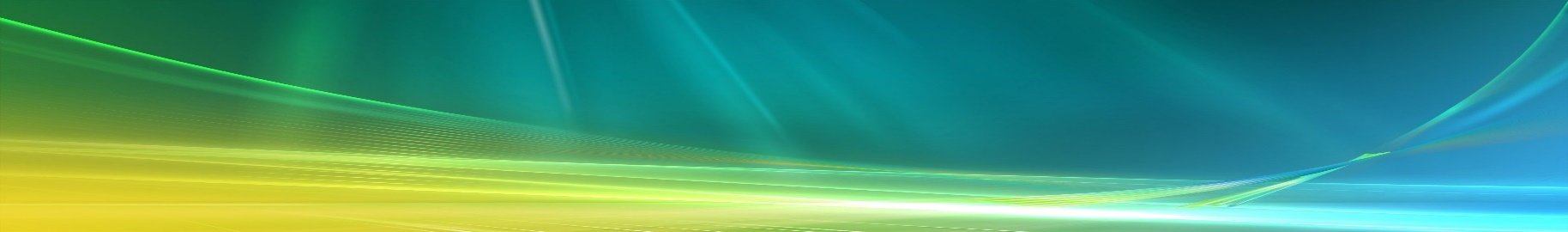 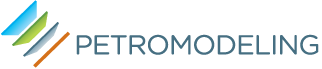 Оценка времени производства описанных работ в условиях супервайзинга
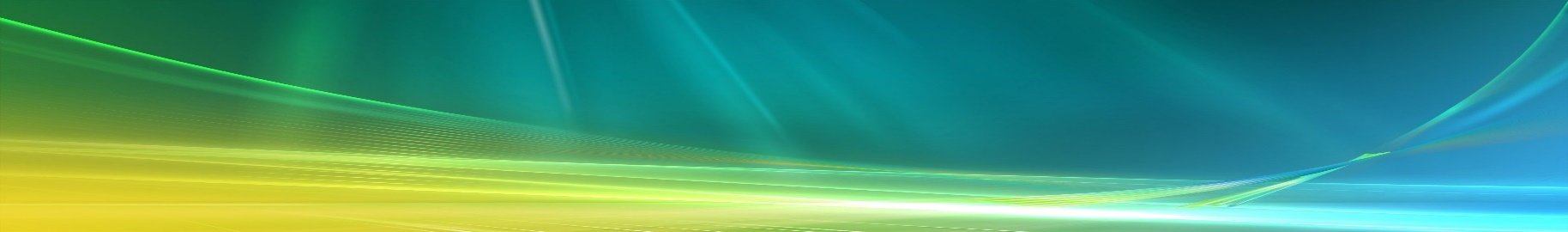 1 КД испытание глинистого грунта = 1 сутки ВФС + 3 суток консолидация + 7 суток девиаторное нагружение = 11 суток;
1 одометрическое испытание глинистого грунта (осредненное значение с учетом и без учета консолидации) = 7 суток;
1 КД испытание песчаного грунта = 1 сутки ВФС и консолидация + 1 сутки девиаторное нагружение = 2 суток;
1 одометрическое испытание песчаного грунта = 4 суток;
1 испытание K0 = 5 суток
*при условии наличия 10 камер типа В
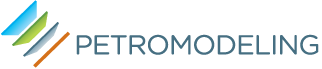 Оценка времени производства описанных работ в условиях супервайзинга
Так, окончательное время получения всех необходимых параметров для полной характеристики объекта «N» для модели поведения HS составляет 155 дней. 
Предполагается что работа ведется непрерывно, без выходных и праздничных дней. 
Обработка ведется параллельно с получением данных, дополнительного времени не заложено
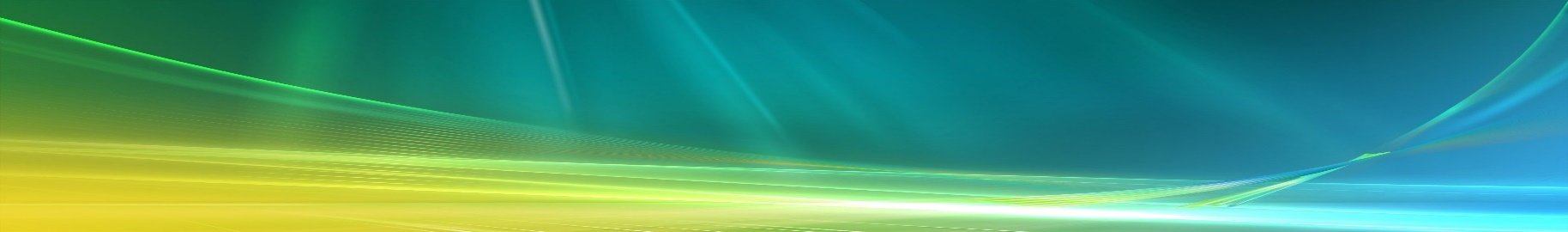 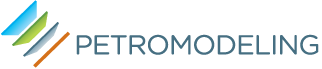 Оценка стоимости производства описанных работ для 6 глинистых ИГЭ
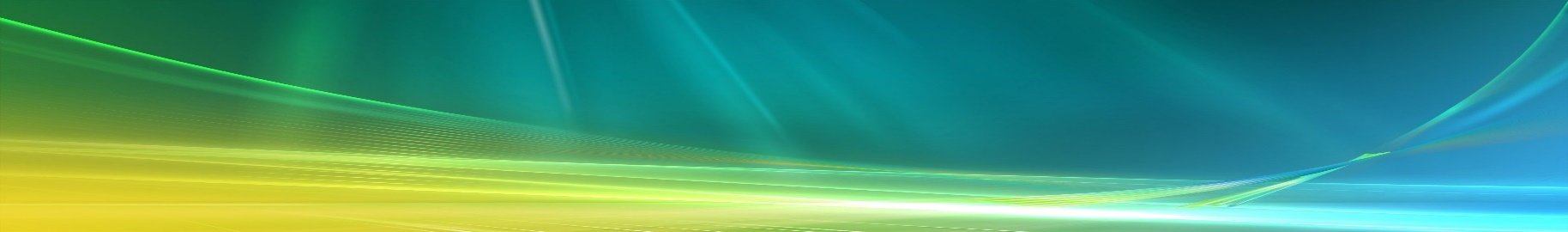 В ценах 2018 года (К=44,21) стоимость работ по глинистым ИГЭ составляет 
4 938 911,3 руб.
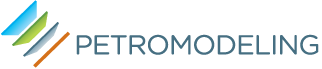 Оценка стоимости производства описанных работ для 4 песчаных ИГЭ
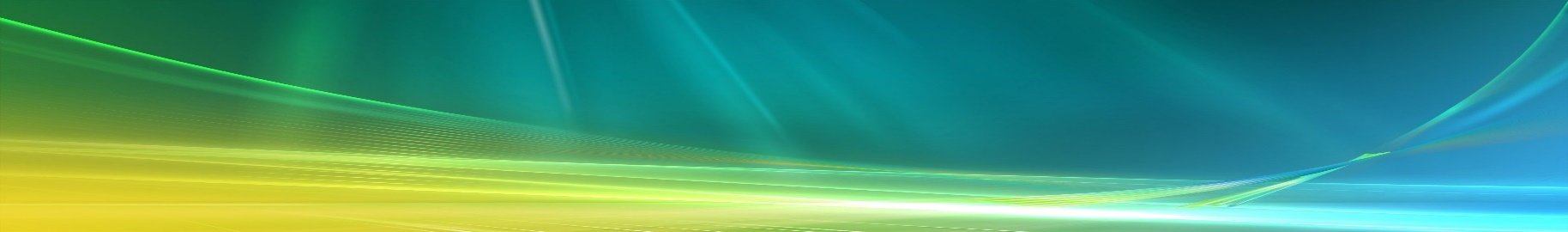 В ценах 2018 года (К=44,21) стоимость работ по песчаным ИГЭ составляет 
1 301 719,2 руб.
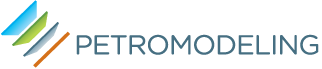 Оценка общей стоимости производства описанных работ для объекта «N»
Так, общая стоимость лабораторных работ составляет 6 240 630,5 руб. в современных деньгах
В этих расчетах не учитывалась камеральная обработка результатов, которую подразумевает СБЦ
В этих расчетах также не учитывались повышающие коэффициенты по консистенции грунта или его пористости
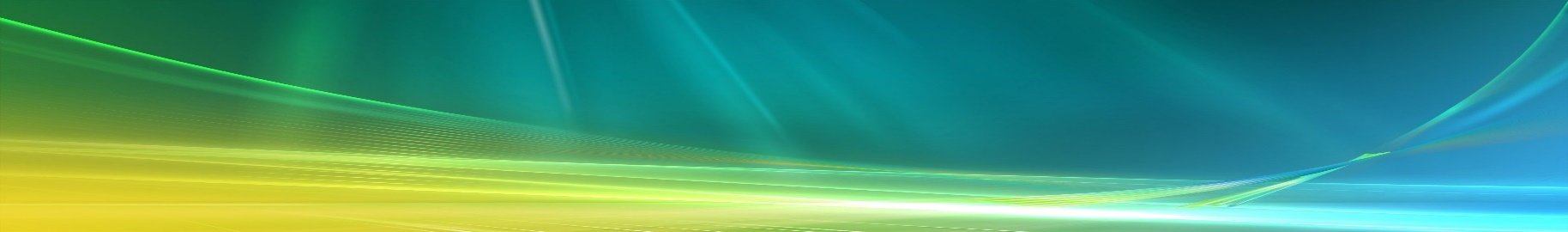 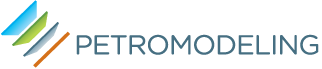 Резюме
Для качественной характеристики грунтового основания параметрами модели поведения HS для объекта III геотехнической категории для средне оснащенной грунтов лаборатории потребуется:
155 дней непрерывной работы только над одним объектом
6 240 тыс. руб.
15 профильных специалистов с опытом работы
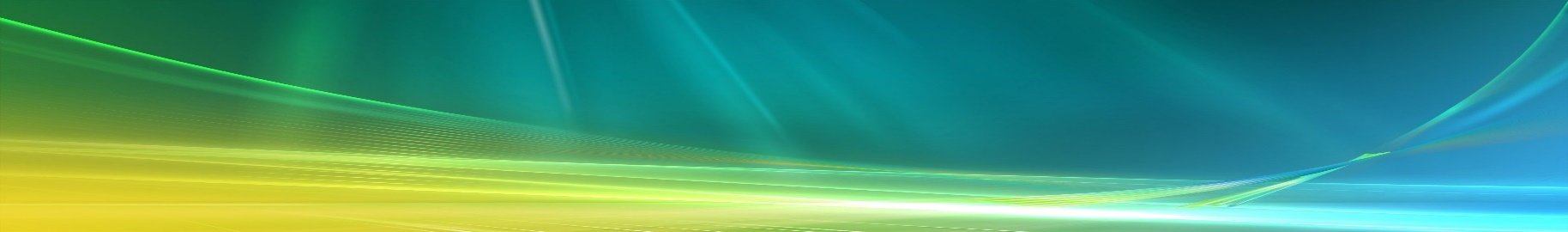 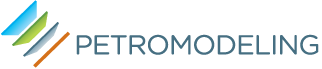 Выводы для заказчиков, грунтовых лабораторий и супервайзеров:
Для корректной работы необходимо грамотно сконструированное Техническое Задание (не просто «сделать по ГОСТ»)
«Оптимизировать» сроки практически невозможно. Производительность оборудования повысить невозможно, есть постоянный надзор и жесткие требования ГОСТ
Такая работа не может быть сделана за 0,2 СБЦ
«3 человека» не могут справиться с подобной задачей
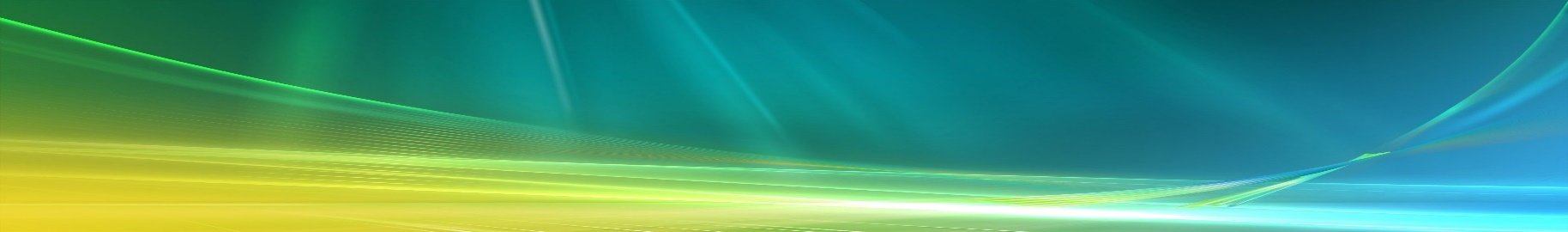 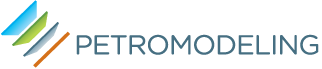 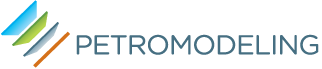 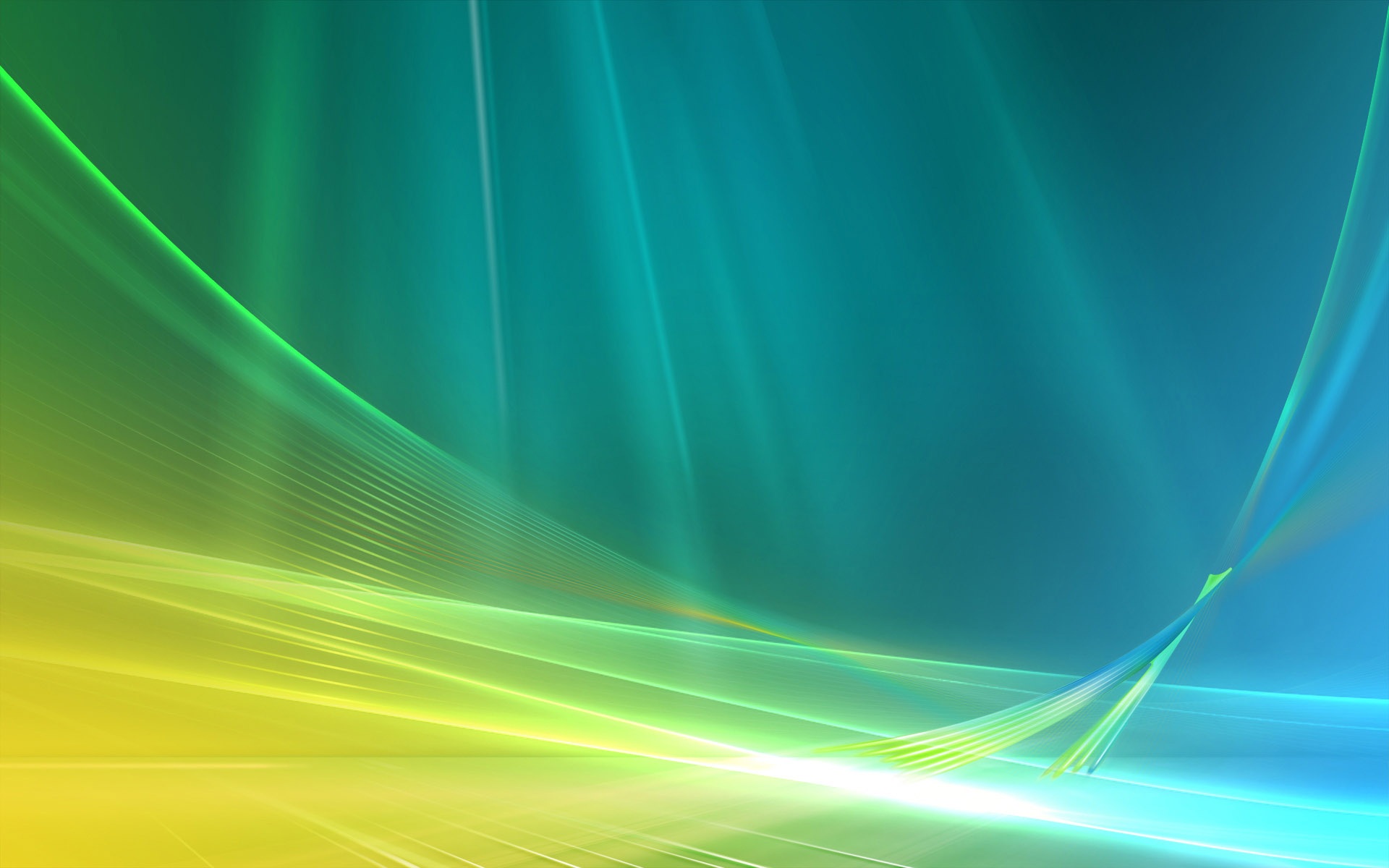 Рассчитывайте свои силы!
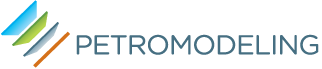 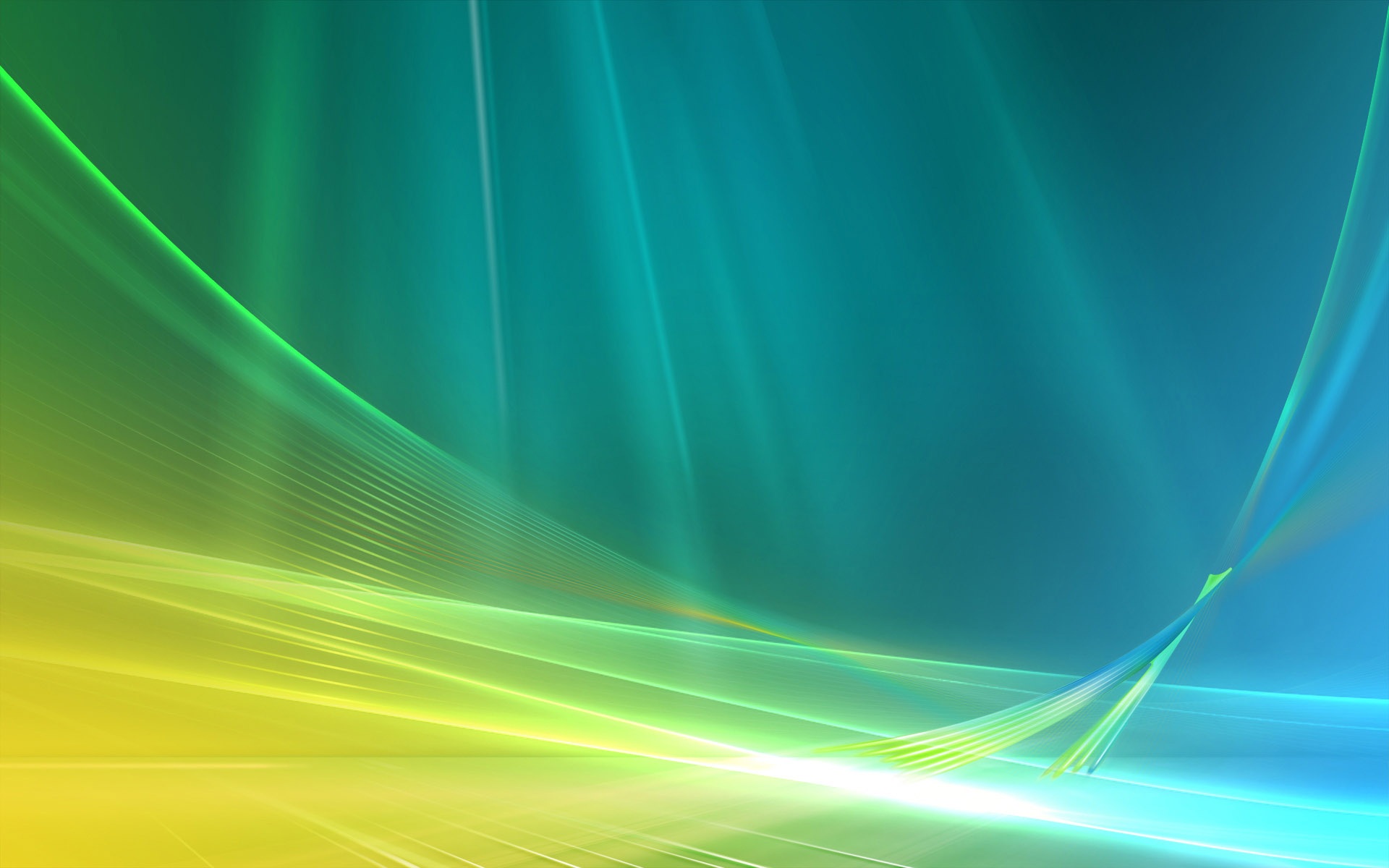 Спасибо за внимание!